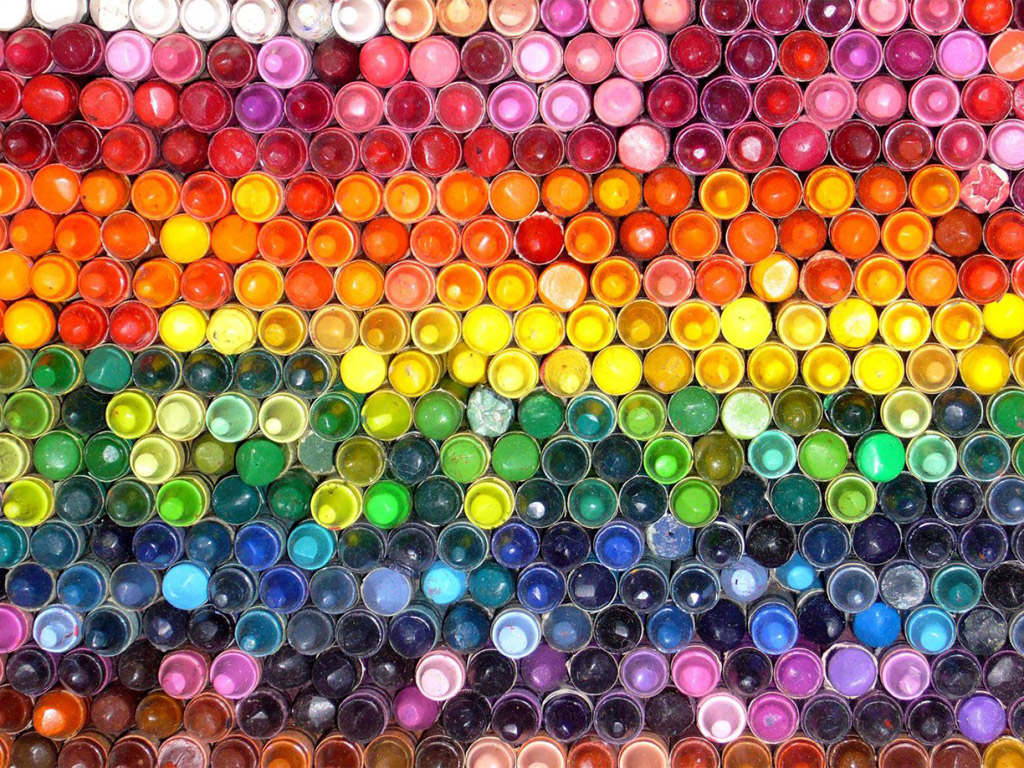 22 January 2015
Misc. Topics
Markus Friedl (HEPHY Vienna)
Introduction
FTB
Power Supply
Cables
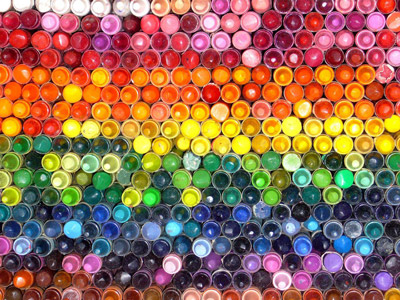 M.Friedl: Misc. Topics
22 January 2015
2
Introduction
FTB
Power Supply
Cables
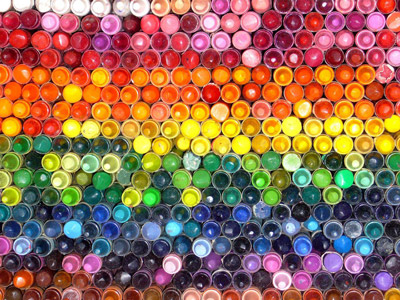 M.Friedl: Misc. Topics
22 January 2015
3
Introduction
I have asked colleagues for one slide:
Wacek: FTB Status
Francesco: Power Supply Tender Status
Toru: Cable Supply Status

They all provided several slides
I summarize here
Original slides are uploaded to Indico as a detailed reference
M.Friedl: Misc. Topics
22 January 2015
4
Introduction
FTB
Power Supply
Cables
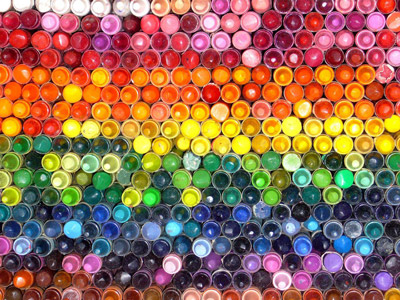 M.Friedl: Misc. Topics
22 January 2015
5
FTB Status
50 PCBs and parts handed over to assembly company
To be completed in February
Total amount of final FTB boards: 62
50 in production
7 in Krakow
2 modules at KEK (Nakamura-san)
2 modules in Vienna
1 module in Bonn (Michael Schnell)
At least 56 should be at KEK in the end
Shipping to KEK not clear yet
M.Friedl: Misc. Topics
22 January 2015
6
Introduction
FTB
Power Supply
Cables
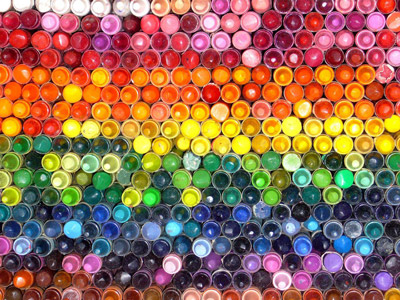 M.Friedl: Misc. Topics
22 January 2015
7
Power Supplies Status
TWiki page:
https://belle2.cc.kek.jp/~twiki/bin/view/Detector/SVD/PowerSupplies 
Tender in second half of 2014
CAEN won
Delivery expected in second half of 2015
Additional channels for n-side separation voltage possible
M.Friedl: Misc. Topics
22 January 2015
8
Introduction
FTB
Power Supply
Cables
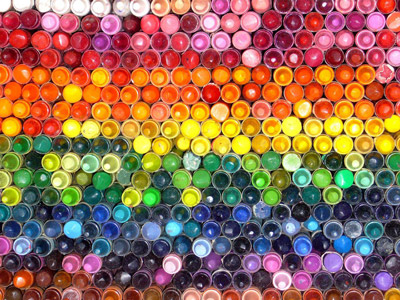 M.Friedl: Misc. Topics
22 January 2015
9
Cable Supply Status
Hybrid cables (hybrid to DOCK, 2.5m)
Halogen-free small-pitch twisted cables from CERN (obsolete)
Cable assemblies made by Japanese company until March
L3 cables are supplied by HEPHY (soldered to hybrids)

FADC cables (DOCK to FADC, 13m)
Halogen-free small-pitch twisted cables from Amphenol
Cable assemblies made by Japanese company until March

Open items:
Power supply to DOCK cables (LV + HV)
Cost estimate: ~25k€
M.Friedl: Misc. Topics
22 January 2015
10